Les sorties
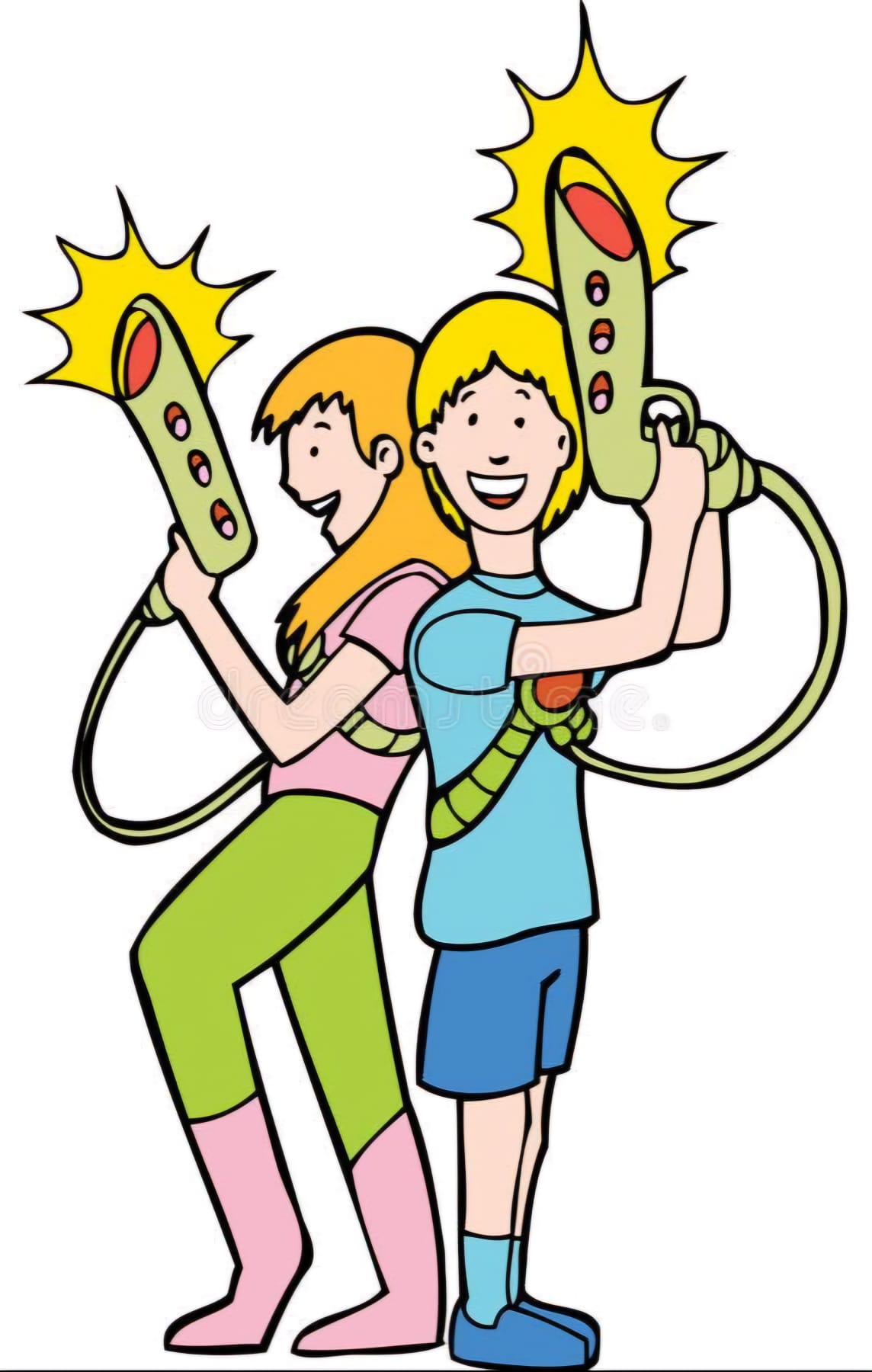 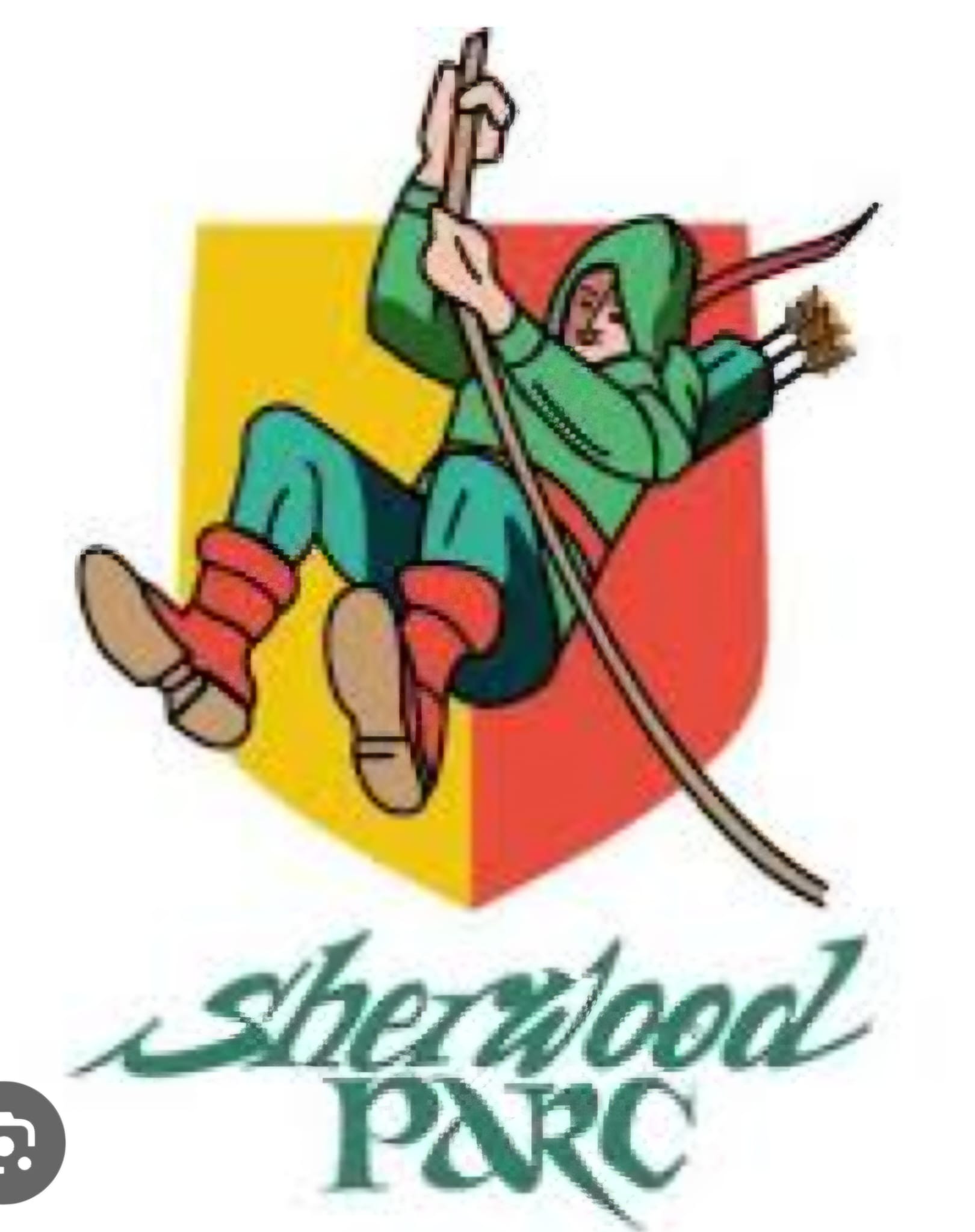 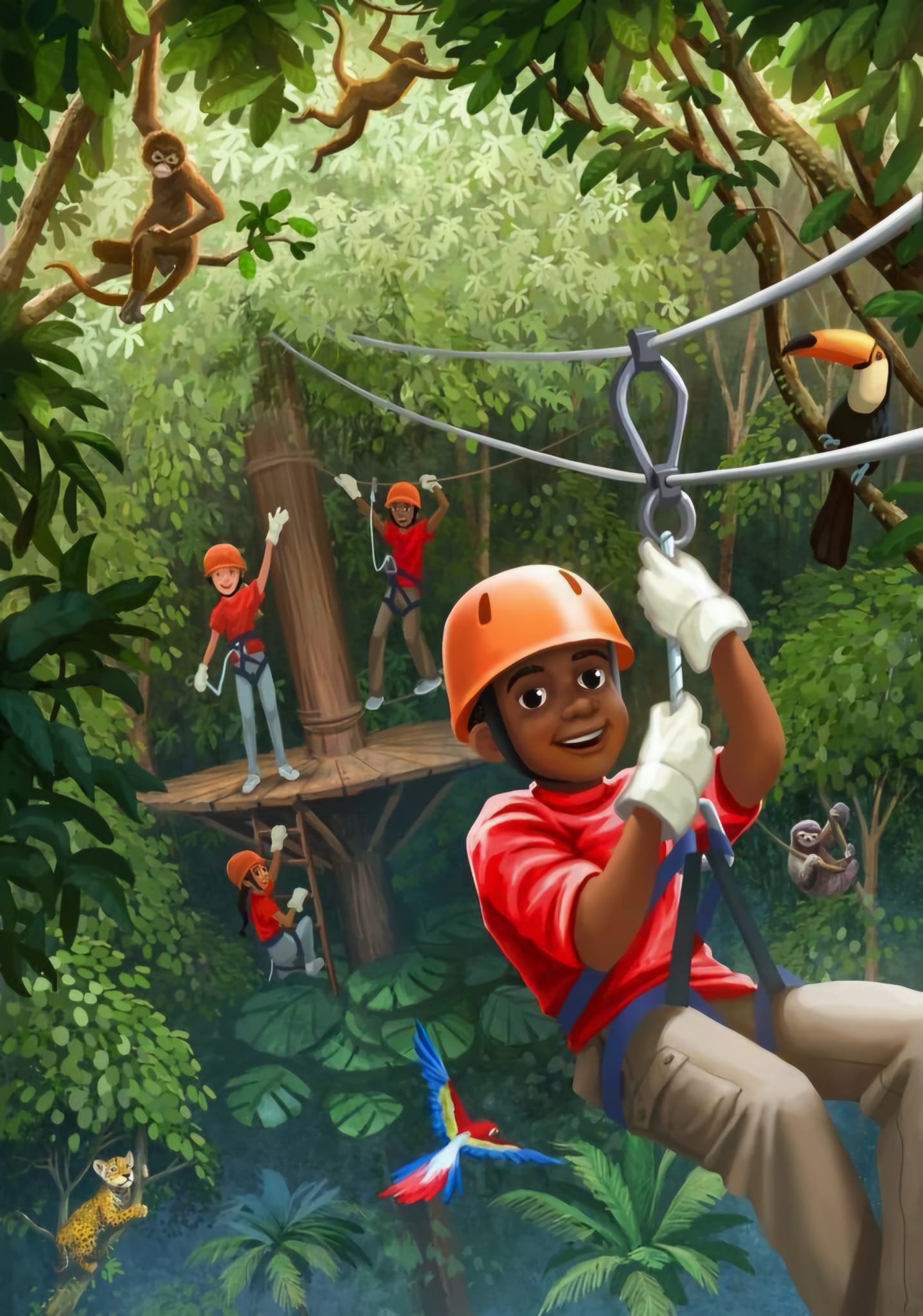 Mardi 09/07,
Sherwood Parc
Jeudi 11/07, 
Mer de sable
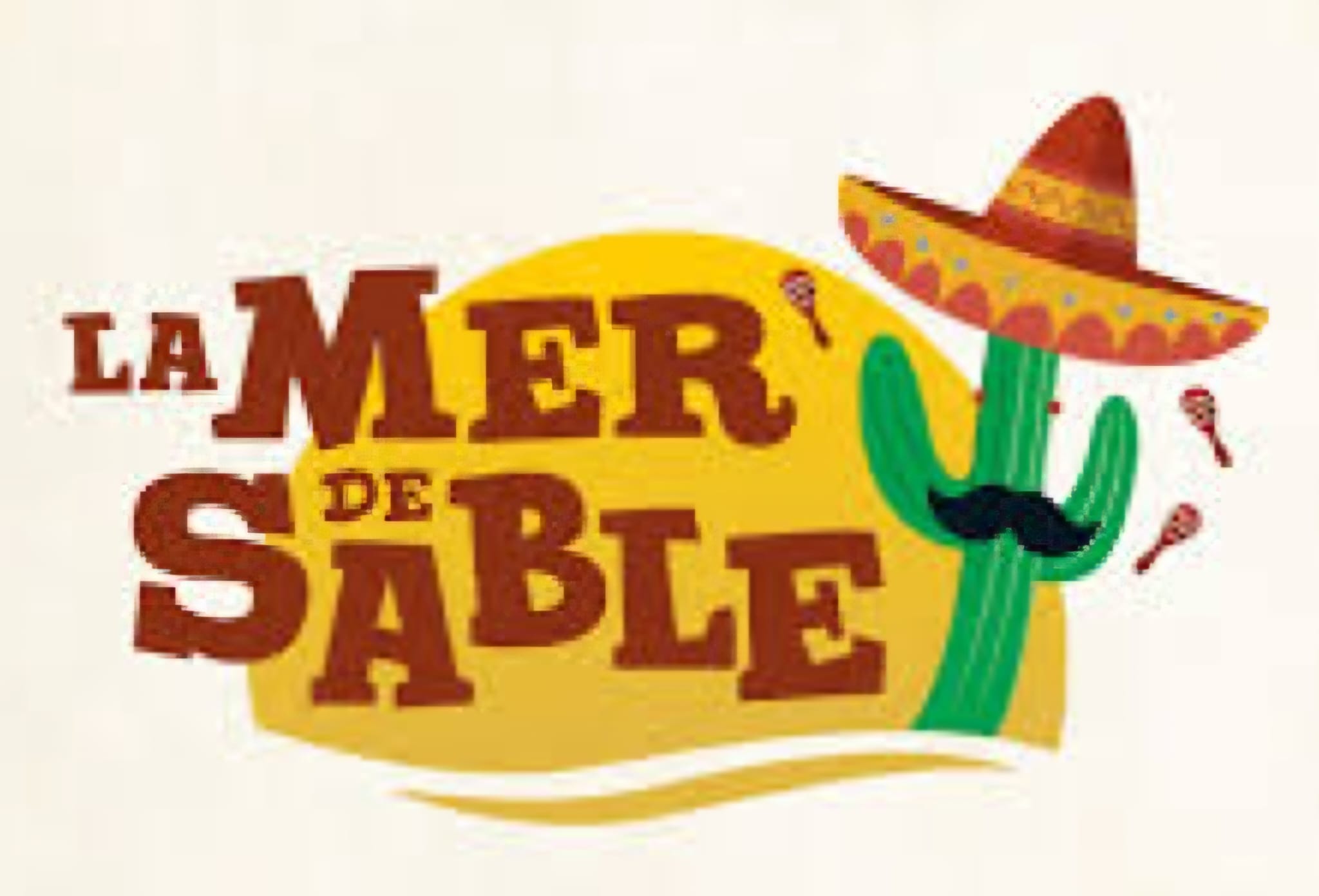 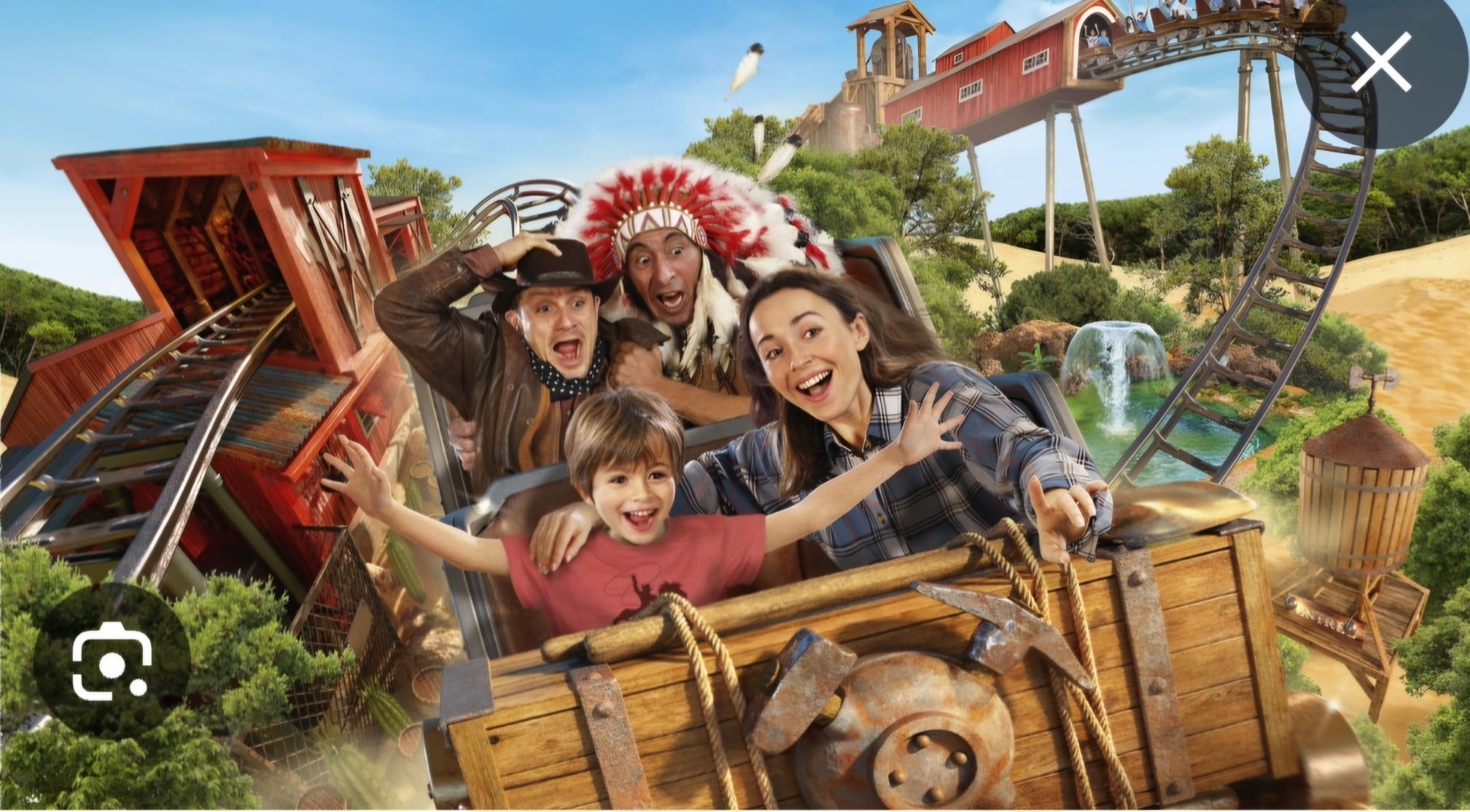 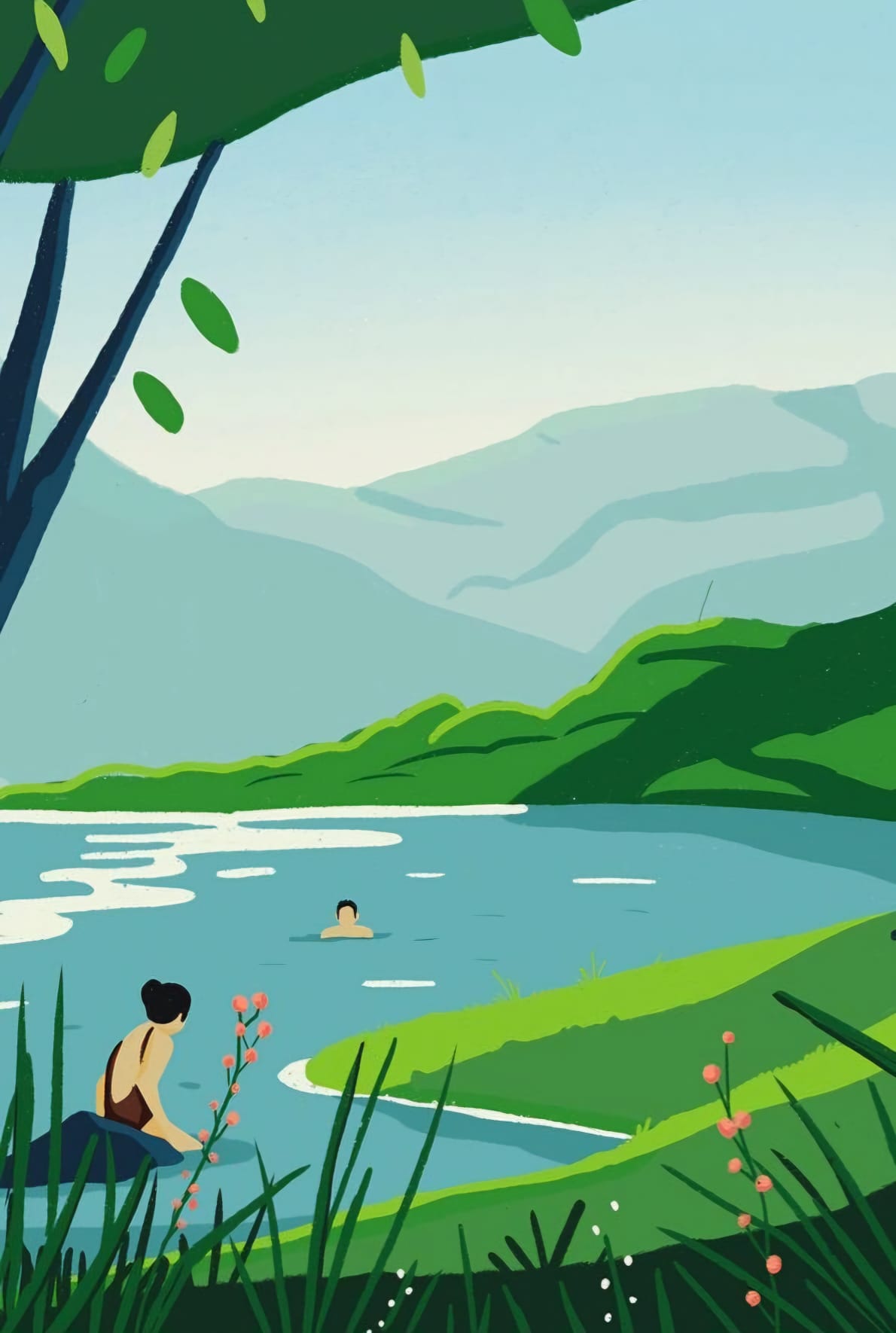 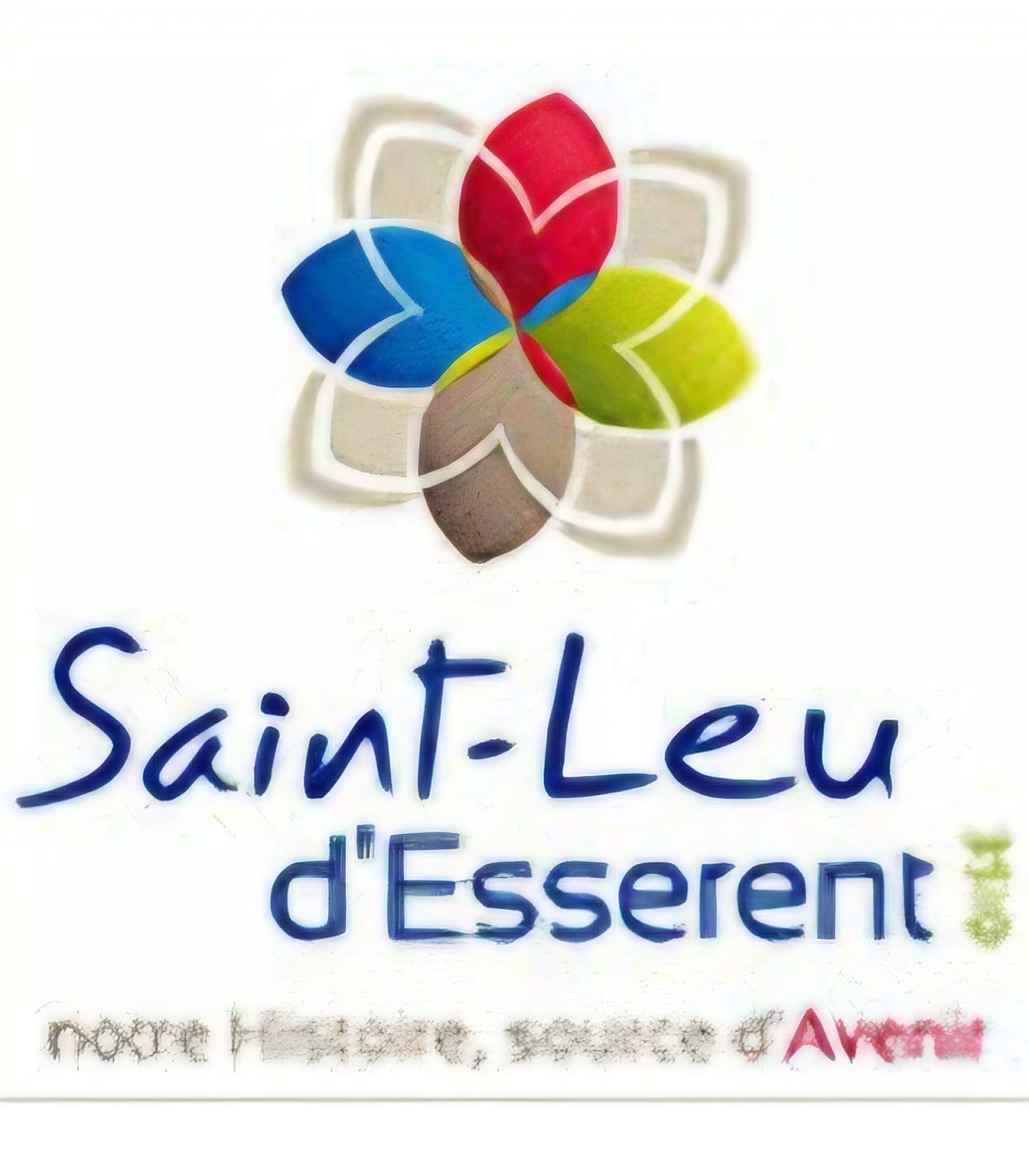 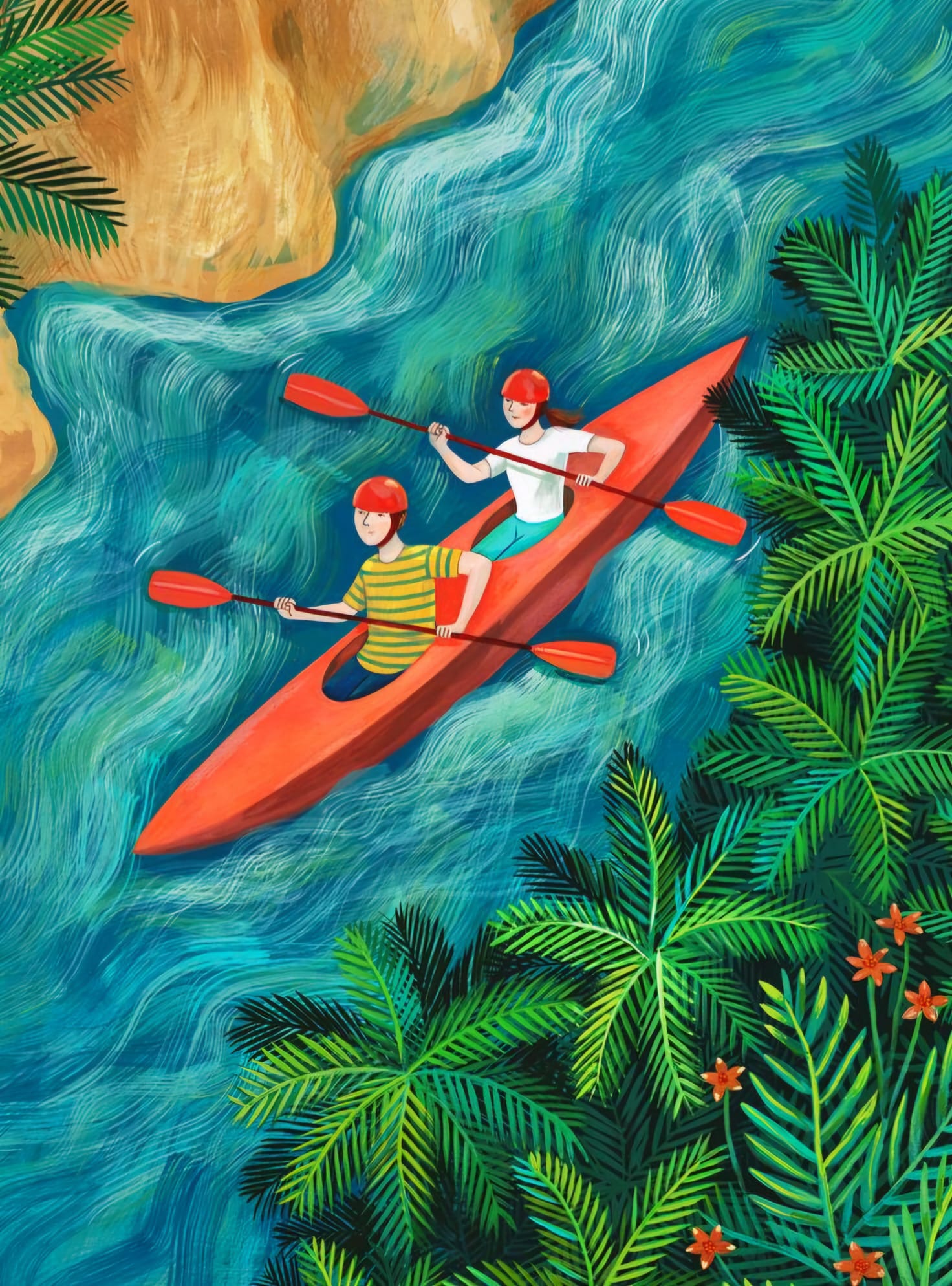 Mercredi 17/07, 
Base de loisirs de St Leu D’Esserent
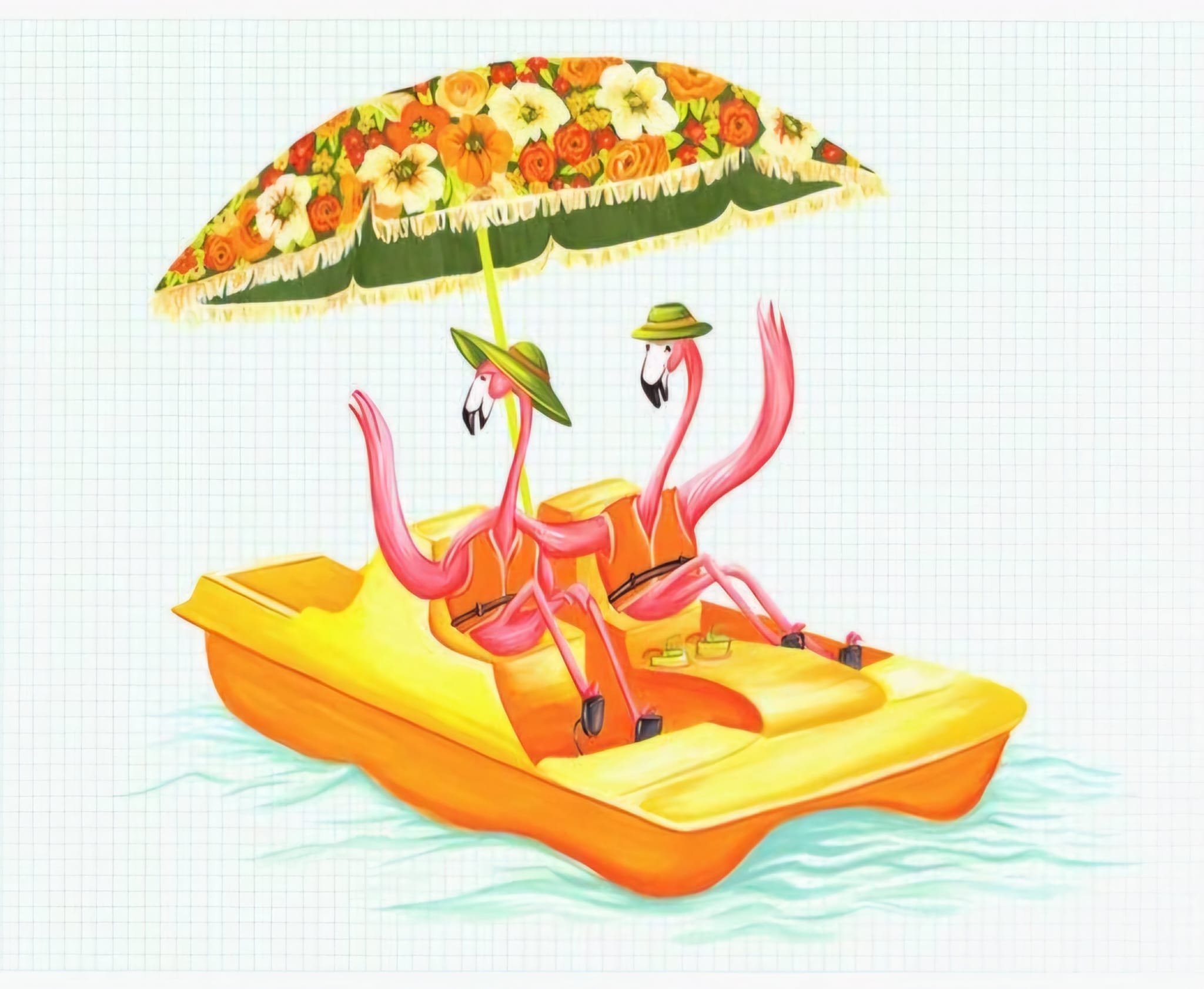 Mardi 16/07, 
journée en Forêt
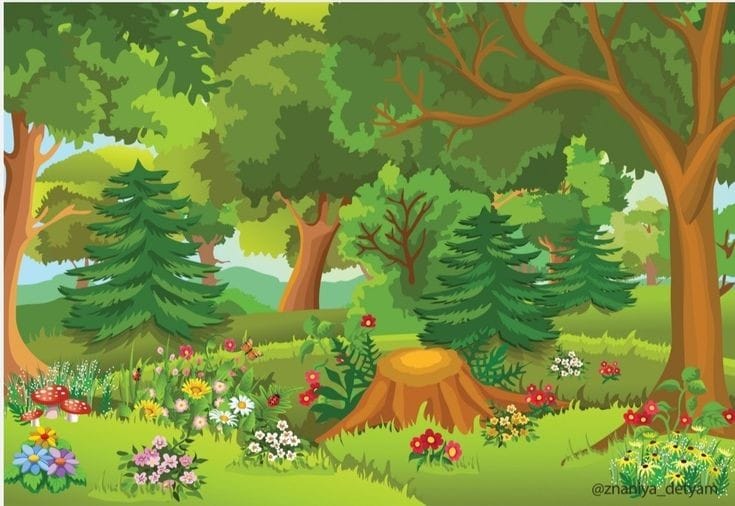 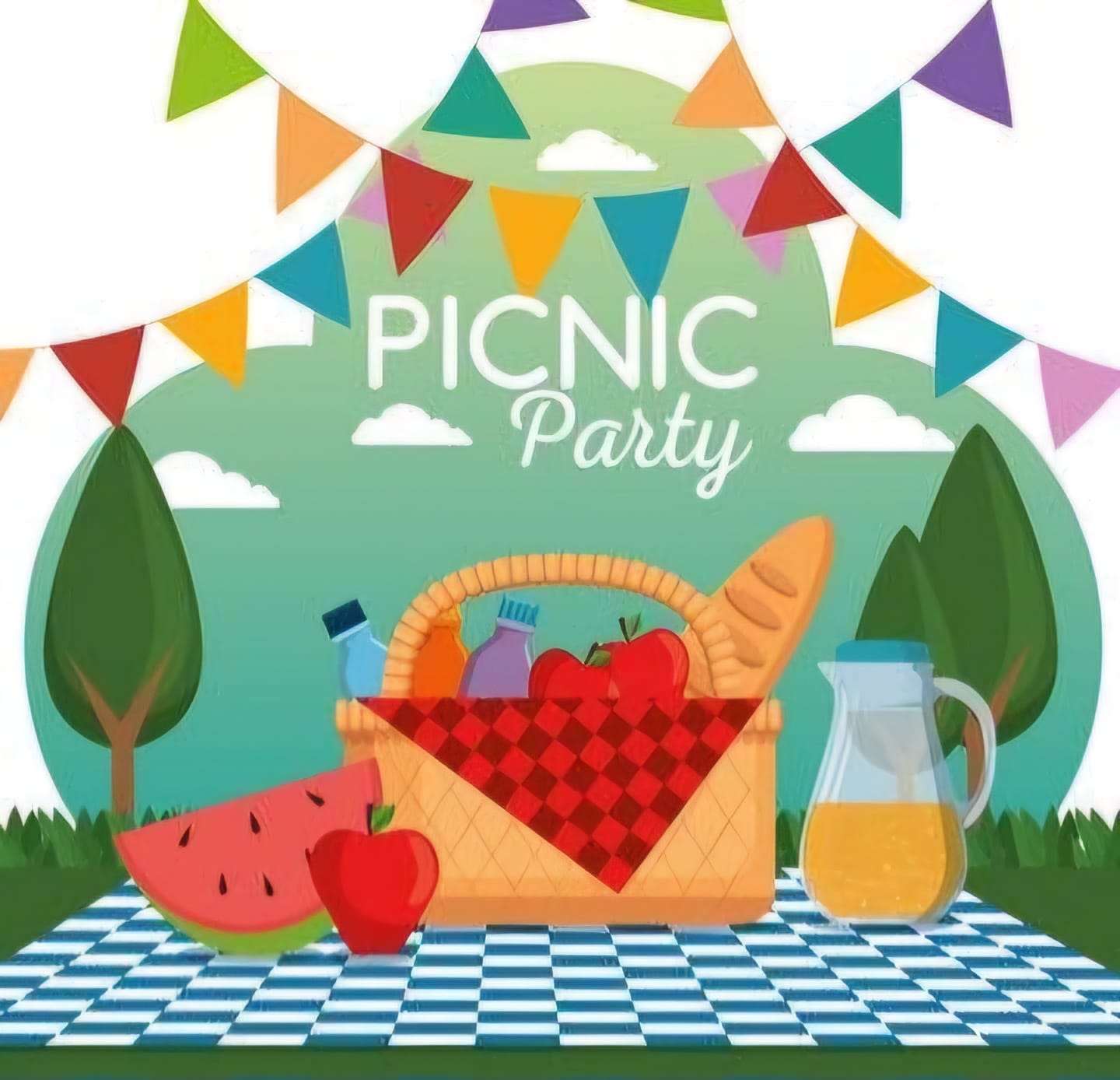 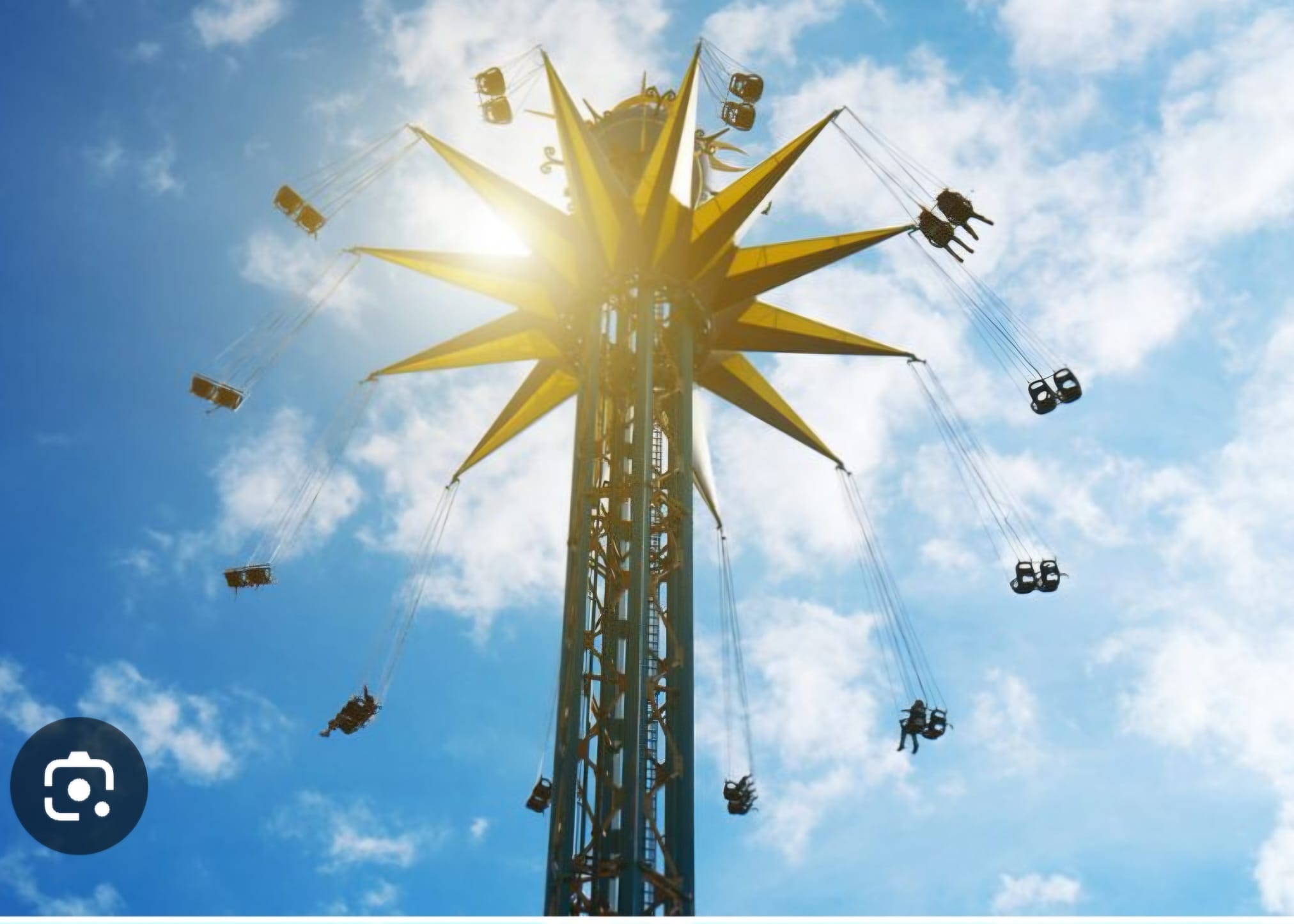 Jeudi 25/07, 
Parc Astérix
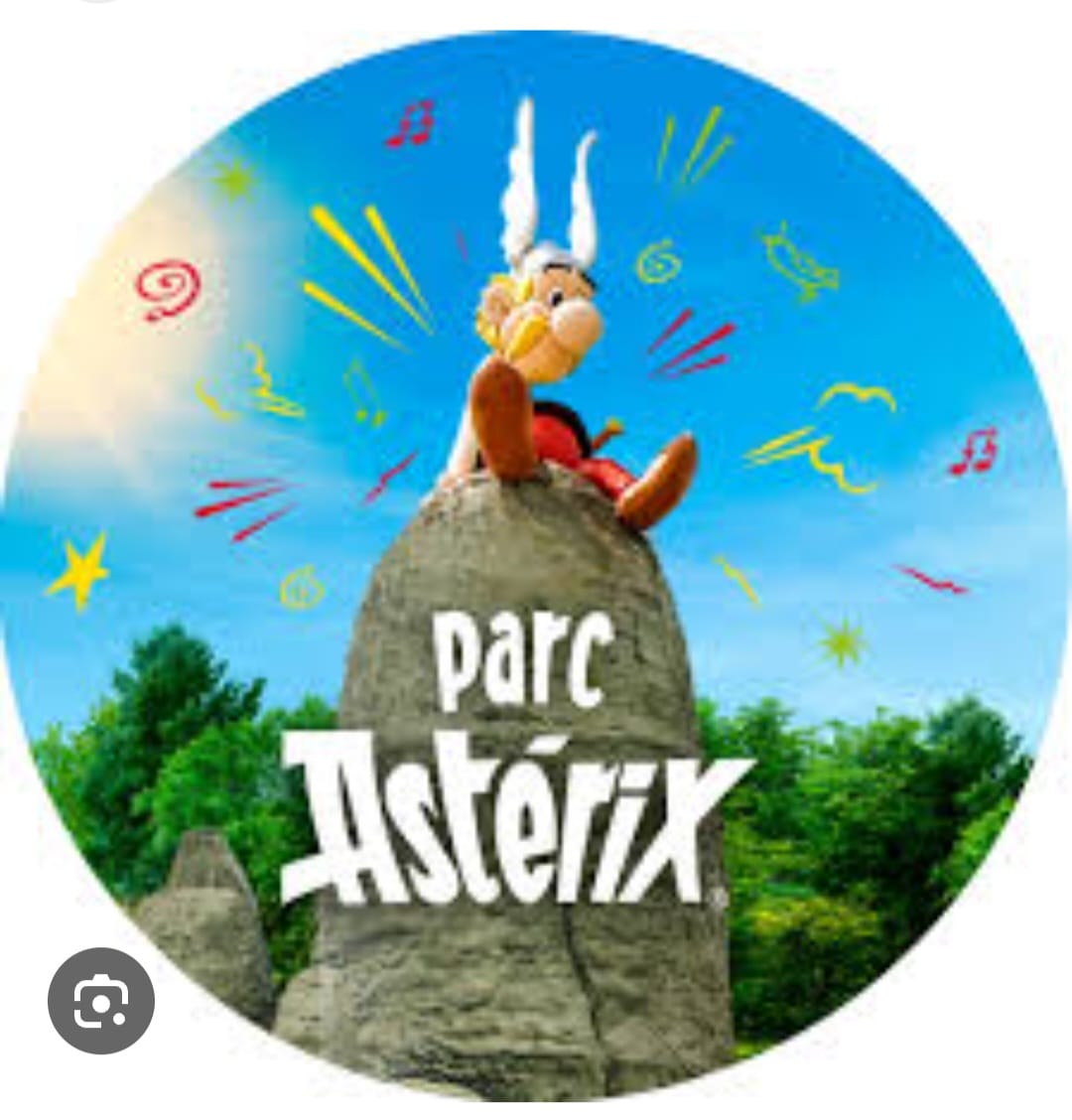